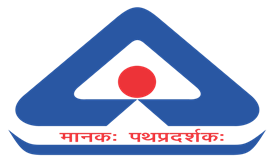 REVIEW MEETINGWRD DEPARTMENT
Presented by: 
Navdeep Yadav, Sc. B
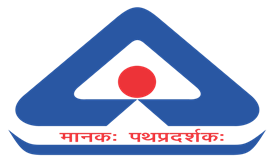 COMMITTEES HANDLED
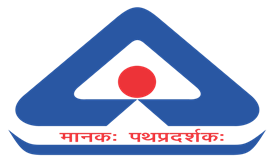 STANDARIDZATION LANDSCAPE OF WRD 08, WRD 12, WRD 16, WRD 23 & WRD 30
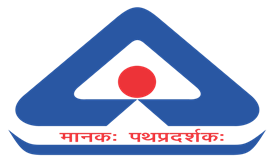 NEW WORK ITEM PROJECTS (NWIPS)
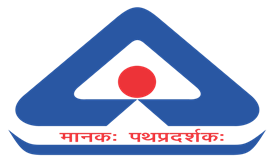 NEW WORK ITEM PROJECTS (NWIPS)
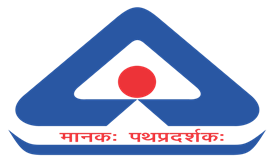 NEW WORK ITEM PROJECTS (NWIPS)
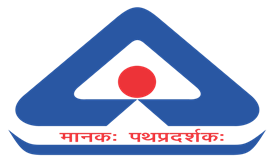 AAP PROGRESS – BREAK UP (Pre 2000)
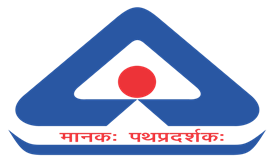 AAP PROGRESS – BREAK UP (Post 2000)
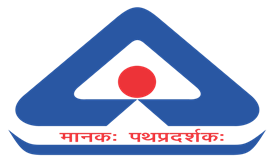 WORKING PANELS & WORKING GROUPS
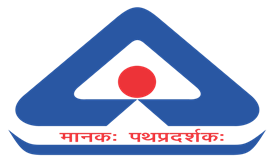 WORKING PANELS & WORKING GROUPS
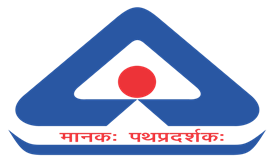 TC MEETINGS HELD IN 1ST AND 2ND QUARTER
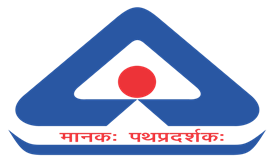 TC MEETINGS CONDUCTED/PLANNED OUTSIDE BIS
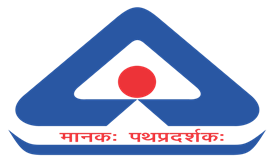 NEW MEMBERS CO-OPTED IN TC(s)
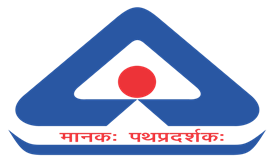 INACTIVE MEMBERS REMOVED
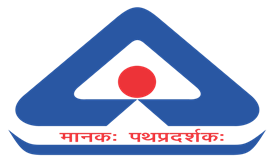 R&D PROJECTS COMMISSIONED/PLANNED
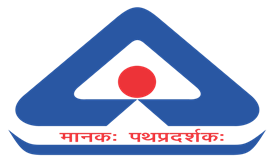 SEMINARS/WEBINARS HELD OR PLANNED
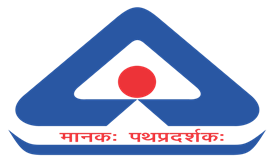 MEETINGS/SEMINARS/WORKSHOP ATTENDED
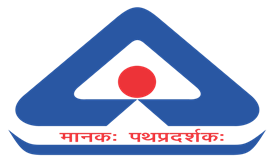